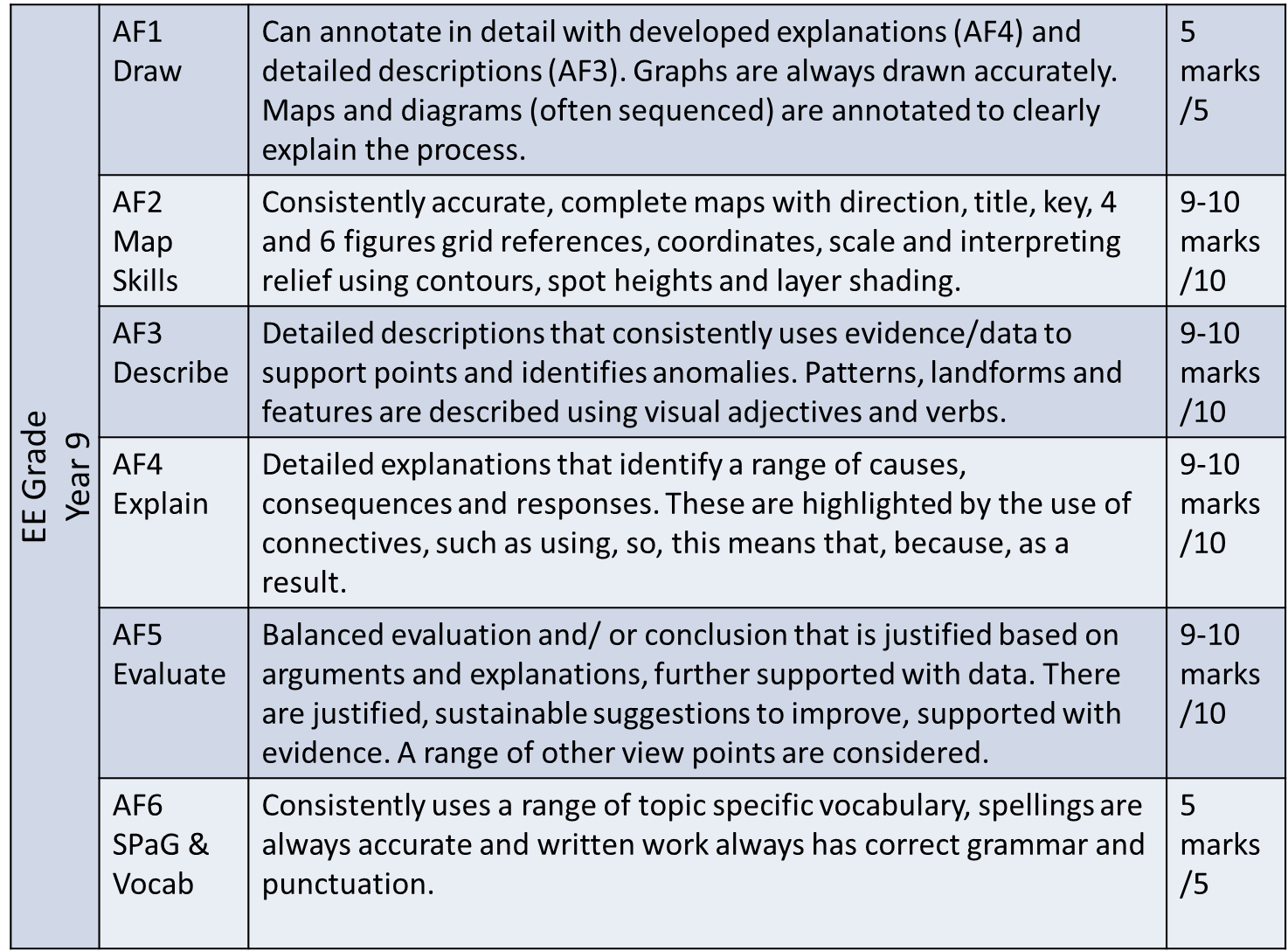 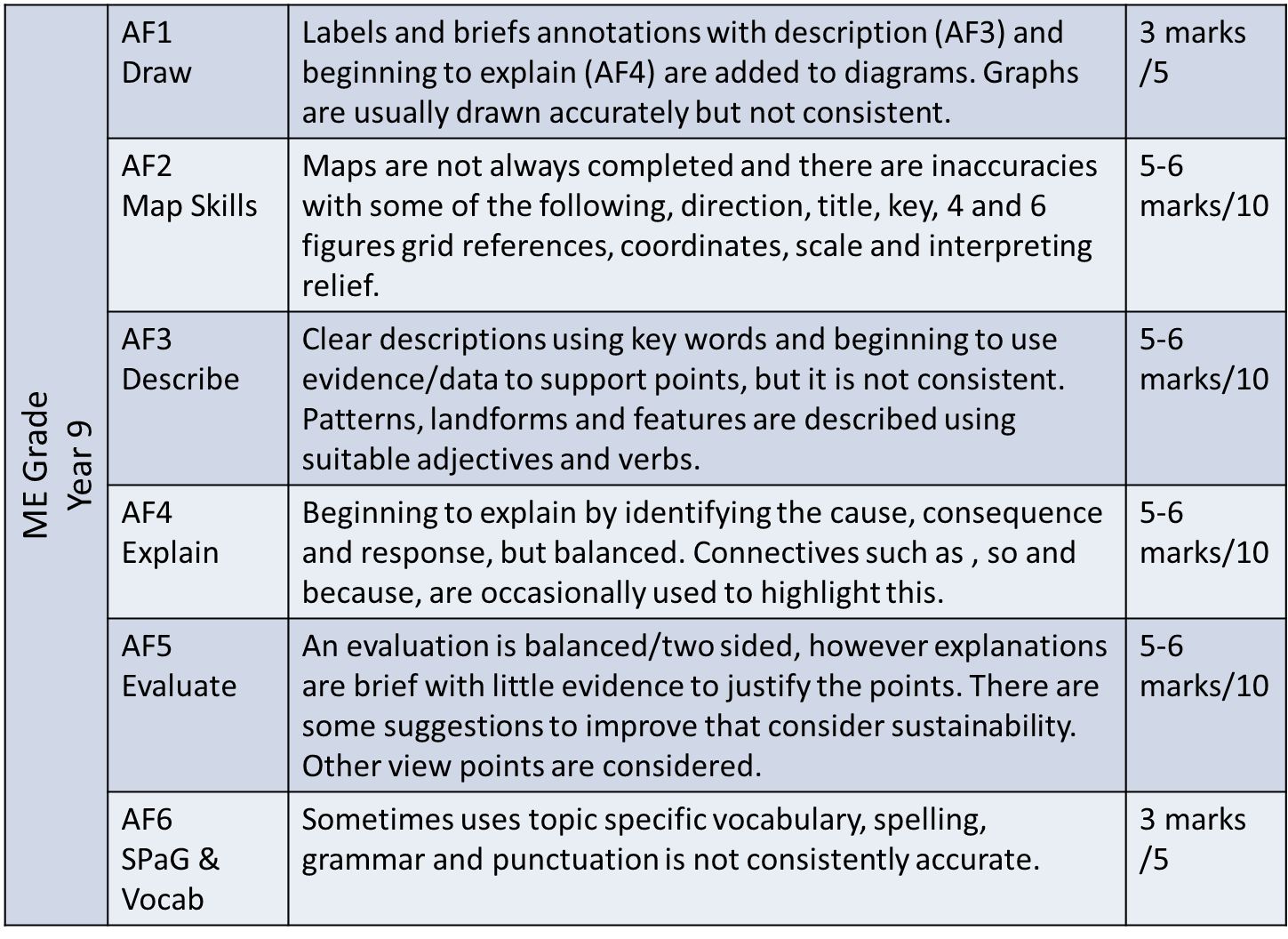 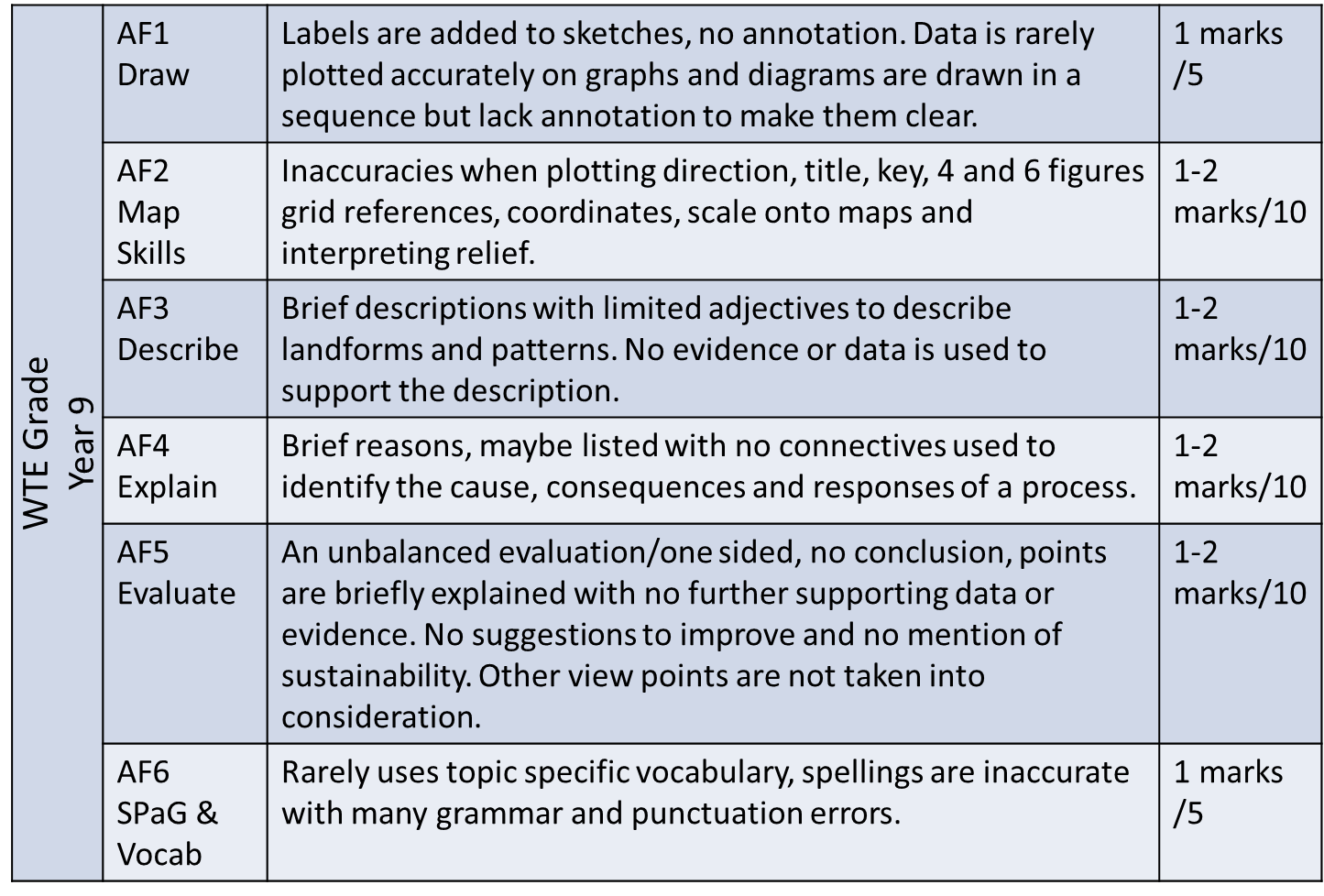 What can I do to improve?
YEAR 9

Success Criteria